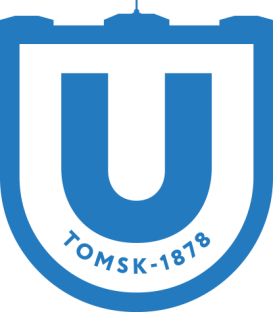 РАЗРАБОТКА СУОС НИ ТГУ. ПРЕДЛОЖЕНИЯ. РЕШЕНИЯ


Брель Е.Ю., начальник Учебного управления
Рюмина Ю.А., начальник отдела бакалавриата и специалитета
Отт М.А., начальник отдела магистратуры
Естественно-научный
Физико – математический и технологический
Социально- гуманитарный
Гуманитарный
Социально-экономический
КАК  РАБОТАЕМ
ОБСУЖДЕНИЕ
СУОС
по направлениям подготовки/
специальностям
РЕШЕНИЕ
НАЦИОНАЛЬНЫЙ ИССЛЕДОВАТЕЛЬСКИЙ
Объединенные группы 
направлений подготовки специальностей  (предметные кластеры)
РУКОВОДИТЕЛИ
 рабочих групп
КООРДИНАТОРЫ
разработки СУОС 
от Учебного управления
ТОМСКИЙ ГОСУДАРСТВЕННЫЙ УНИВЕРСИТЕТ
предложения и 
рекомендации
представление результатов  
от каждой  рабочей группы
Рабочие группы по разработке СУОС
Цели/результаты и задачи по разработке СУОС
2
ГРАФИК РАБОТЫ
Сроки и этапы и работы
Встречи руководителей рабочих групп
и координаторов
3
ЦЕЛЬ/РЕЗУЛЬТАТ И ЗАДАЧИ НА  22.10.2018.
Рабочие группы
Руководители
Разработка модели выпускника

1.1.  Определить соотношение  групп  компетенций  в СУОС

1.2. Определить из перечня УК общие для нескольких объединенных  направлений подготовки (предметных кластеров) УК

1.3. Определить  единые индикаторы достижения универсальных компетенций  для  общих  УК
4
В  условиях  постоянно  изменяющегося  общества,  где  потребности  непрерывно  формулируются  по-новому,  именно  общие  компетенции обеспечивают более широкие возможности для трудоустройства 
(из результатов исследования проекта  TUNING)
СООТНОШЕНИЕ ГРУПП КОМПЕТЕНЦИЙ В СУОС
5
КАК УСТАНАВЛИВАЮТСЯ КОМПЕТЕНЦИИ
6
СООТНОШЕНИЕ ГРУПП  КОМПЕТЕНЦИЙ  В СУОС
Профессиональные компетенции (ПК)

При определении ПК могут быть учтены не все профессиональные стандарты (ПС)

Отбор конкретных обобщённых трудовых функций (ОТФ)
  одной или нескольких
  полностью или частично

Из ОТФ могут быть отобраны отдельные трудовые функции или трудовые действия

Основание для отбора ОТФ – уровень квалификации и требования раздела «Требования к образованию и обучению»
Приказ Минтруда России от 12.04.2013 N 148н
"Об утверждении уровней квалификации в целях разработки проектов профессиональных стандартов"
7
КАК УСТАНАВЛИВАЮТСЯ КОМПЕТЕНЦИИ
ПК 1
ПК 2
*ПК устанавливаются в ОПОП  на основе ПС, соответствующих профессиональной деятельности выпускников, а также, при необходимости, на основе анализа требований к ПК, предъявляемым к выпускникам данного направления подготовки на рынке труда, обобщения зарубежного опыта, проведения консультаций с ведущими работодателями, объединениями работодателей отрасли, в которой востребованы выпускники в рамках направления подготовки, иных источников
8
КАК УСТАНАВЛИВАЮТСЯ КОМПЕТЕНЦИИ
9
УК–ОБЩИЕ ДЛЯ ОБЪЕДИНЕННЫХ  НАПРАВЛЕНИЙ ПОДГОТОВКИ (ПРЕДМЕТНЫХ КЛАСТЕРОВ)
ЕДИНЫЕ ИНДИКАТОРЫ ДОСТИЖЕНИЯ ОБЩИХ   УК
10
Соотношение групп  компетенций  в СУОС
Категории
Сквозные характеристики ключевых аспектов деятельности выпускника, отражающие в ФГОС ВО разного уровня высшего образования преемственность соответствующих компетенций
Универсальные компетенции

Общепрофессиональные компетенции

Профессиональные компетенции
Обобщенные характеристики, уточняющие и раскрывающие формулировку компетенции в виде конкретных действий, выполняемых выпускником, освоившим данную компетенцию. Индикаторы достижения компетенций должны быть измеряемы с помощью средств, доступных в образовательном процессе
Индикаторы
11
ОБЩИЕ УНИВЕРСАЛЬНЫЕ КОМПЕТЕНЦИИ
БАКАЛАВРИАТ
12
ОБЩИЕ УНИВЕРСАЛЬНЫЕ КОМПЕТЕНЦИИ
БАКАЛАВРИАТ
13
ОБЩИЕ УНИВЕРСАЛЬНЫЕ КОМПЕТЕНЦИИ
БАКАЛАВРИАТ
14
ОБЩИЕ УНИВЕРСАЛЬНЫЕ КОМПЕТЕНЦИИ
БАКАЛАВРИАТ
15
ОБЩИЕ УНИВЕРСАЛЬНЫЕ КОМПЕТЕНЦИИ
БАКАЛАВРИАТ
16
ОБЩИЕ УНИВЕРСАЛЬНЫЕ КОМПЕТЕНЦИИ
БАКАЛАВРИАТ
17
ОБЩИЕ УНИВЕРСАЛЬНЫЕ КОМПЕТЕНЦИИ
БАКАЛАВРИАТ
18
ОБЩИЕ УНИВЕРСАЛЬНЫЕ КОМПЕТЕНЦИИ
МАГИСТРАТУРА
19
ОБЩИЕ УНИВЕРСАЛЬНЫЕ КОМПЕТЕНЦИИ
МАГИСТРАТУРА
20
ОБЩИЕ УНИВЕРСАЛЬНЫЕ КОМПЕТЕНЦИИ
МАГИСТРАТУРА
21
ОБЩИЕ УНИВЕРСАЛЬНЫЕ КОМПЕТЕНЦИИ
МАГИСТРАТУРА
22
ОБЩИЕ УНИВЕРСАЛЬНЫЕ КОМПЕТЕНЦИИ
МАГИСТРАТУРА
23
ОБЩИЕ УНИВЕРСАЛЬНЫЕ КОМПЕТЕНЦИИ
МАГИСТРАТУРА
24
ЦЕЛЬ/РЕЗУЛЬТАТ И ЗАДАЧИ НА  06.11.2018.
Рабочие группы
Руководители
Разработка модели выпускника

1.1.  Определить соотношение  групп  компетенций  в СУОС

1.2. Определить из перечня УК общие для нескольких объединенных  направлений подготовки (предметных кластеров) УК

1.3. Определить  единые индикаторы достижения универсальных компетенций  для  общих  УК

2. Определение единых принципов /логики построения образовательной программы

2.1. Определить наиболее эффективные технологии построения образовательных программ, обеспечивающие принципы формирования результатов обучения  - 

2.2. Разработать модель реализации  бакалавриата, специалитета, магистратуры

2.2. Задать логику  построения структуры программы в части определения видов, типов практик, НИРС, в том числе научно-исследовательского семинара, проектной деятельности
25
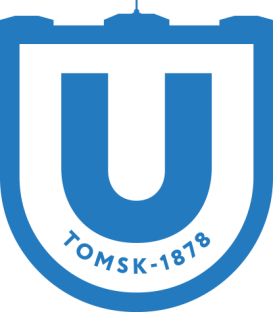 БЛАГОДАРИМ ЗА УЧАСТИЕ